Fostering Literacy in the Physics Classroom
Zachary J. Rohrbach
Avon High School
Audience
A Disclaimer…
Textbooks
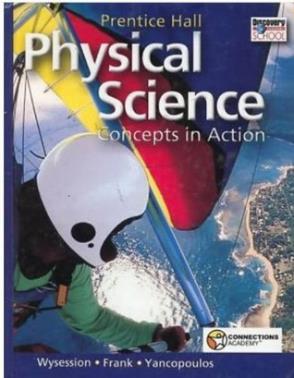 Overly Scaffolded Texts
Hewitt 8th Edition
Hewitt 12th edition
Mindset Shift
Mindset Shift
Mindset Shift
Strategies I always use
Specific Activity: Four Q/A’s
Specific Activity: Figures & Captions
Pick a figure out of the book.  Relate it to the reading
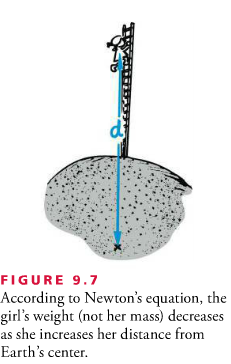 Specific Activity: Figures & Captions
Pick a figure out of the book.  Relate it to the reading
ICP Example:
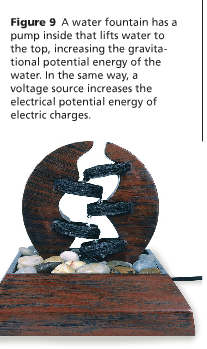 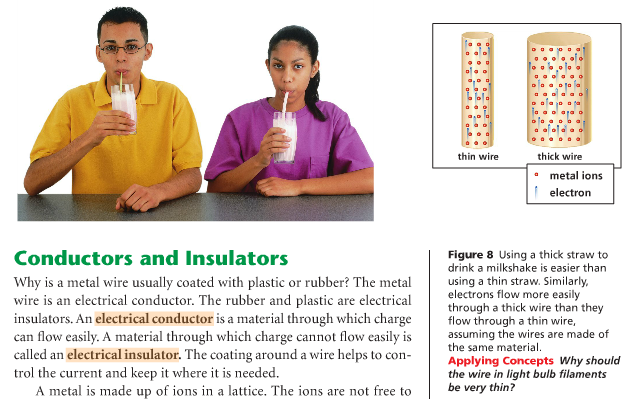 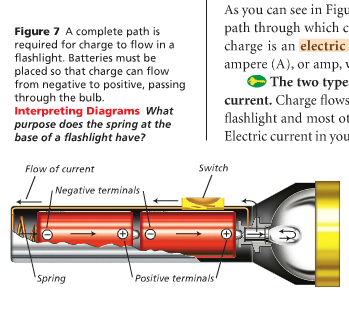 Specific Activity: Draw your Own Figure